Network Governance
Service Delivery Group, January 2018
Cat McElvaney, Interim CHD Network Manager
Items Arising
The Network Board Structure
Service Delivery Group- roles and responsibilities
Chairperson of the group 
Reporting to the Network Board (next meeting 21st May)
1/17/2019
[Speaker Notes: Templates – with all relevant standards (adults paeds L1-L3)]
The Previous  Network Board Structure- a recap
1/17/2019
[Speaker Notes: Templates – with all relevant standards (adults paeds L1-L3)]
Agreed Network Board Structure
1/17/2019
[Speaker Notes: Templates – with all relevant standards (adults paeds L1-L3)]
Network Governance
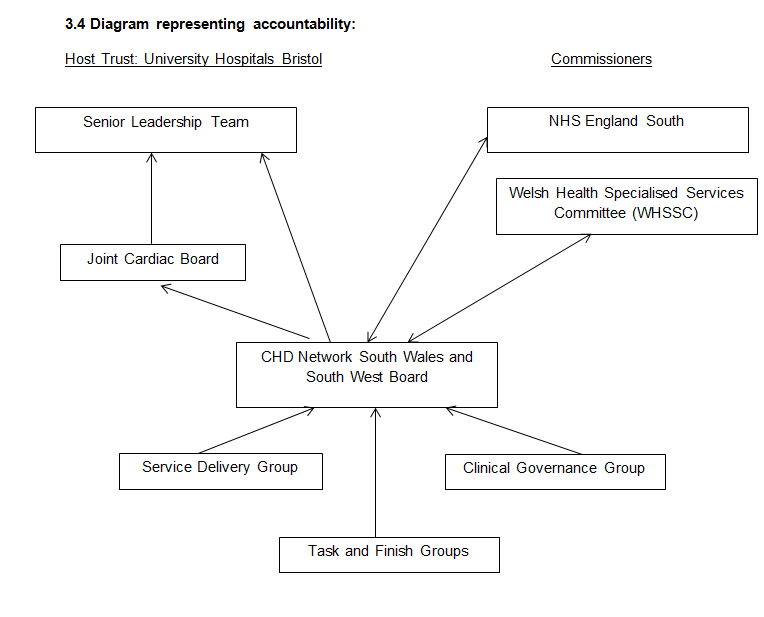 1/17/2019
Remit of each group
1/17/2019
[Speaker Notes: Templates – with all relevant standards (adults paeds L1-L3)]
Service Delivery Group – roles and responsibilities
Delivery of work plan  for SDG;

Supporting Centres within the network to understand and seek adequate funding for their services 
Supporting Centres to address gaps in standards 
Delivery of service improvement projects
Delivery of the nursing strategy
Undertaking actions required of the network by commissioners or reviews
Promoting and evaluating any new network services
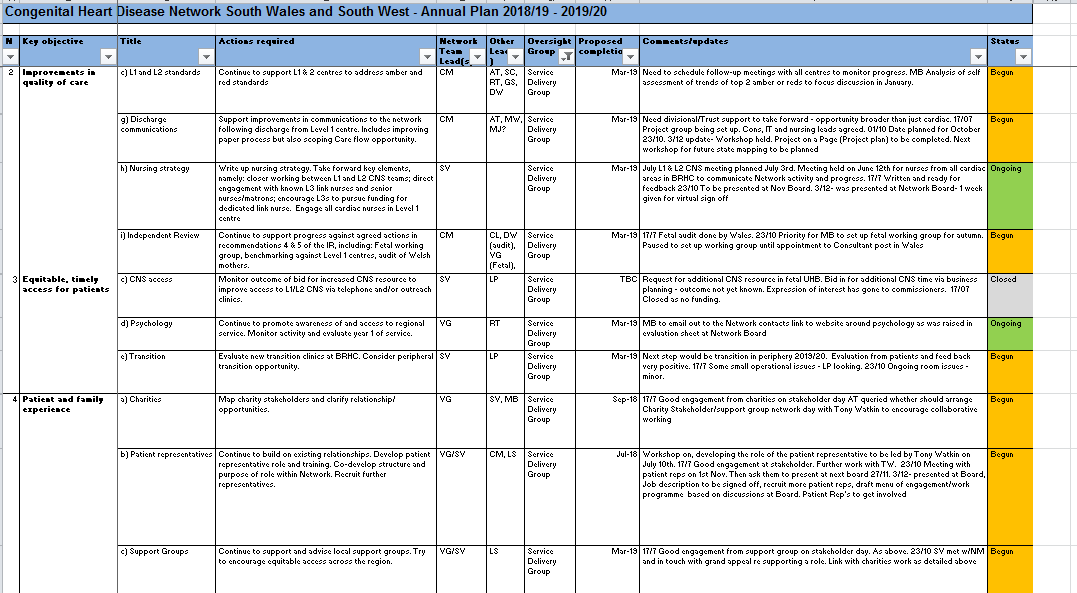 1/17/2019
[Speaker Notes: Templates – with all relevant standards (adults paeds L1-L3)]
Service Delivery Group – roles and responsibilities cont’d
Delivering improvements to transition care
Identifying and addressing workforce issues within the network 
Ensuring appropriate communications with network stakeholders
Responsibility for the network website 
Developing the role of patient representatives within the network and supporting the patient engagement agenda 
Developing relationships with charities and support groups
1/17/2019
Membership of the Service Delivery Group
Have we got the right people in the room?

Level 1- Doctor and Nurse, Adult and Paediatric 
Level 2- Doctor and Nurse, Adult and Paediatric 
Level 3-  Doctor and Nurse 
Psychology 
Adult services manager- Level 1  and Level 2 
Children services manager- Level 1 and Level 2
AHP Lead- Physiologist/Pharmacist/Physiotherapist?
Patient Rep
1/17/2019
[Speaker Notes: Still outstanding
No adult level 1 doctor
No Level 2 Dr
No adult manager- level 1]
Service Delivery Group – Chairperson & Reporting
Chairperson for the group
Bi-annual progress report to Network Board 
Progress to date/key achievements against work plan 
Plan for next 6 months
Issues/Risks to escalate
1/17/2019
Thank you & Questions